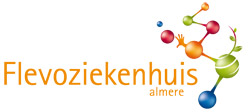 Referaat

CAR-T cellen voor het diffuus grootcellig B-cel lymfoom

Remco Molenaar
25 maart 2019
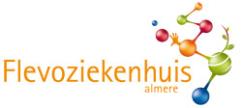 Diffuus grootcellig B-cel lymfoom
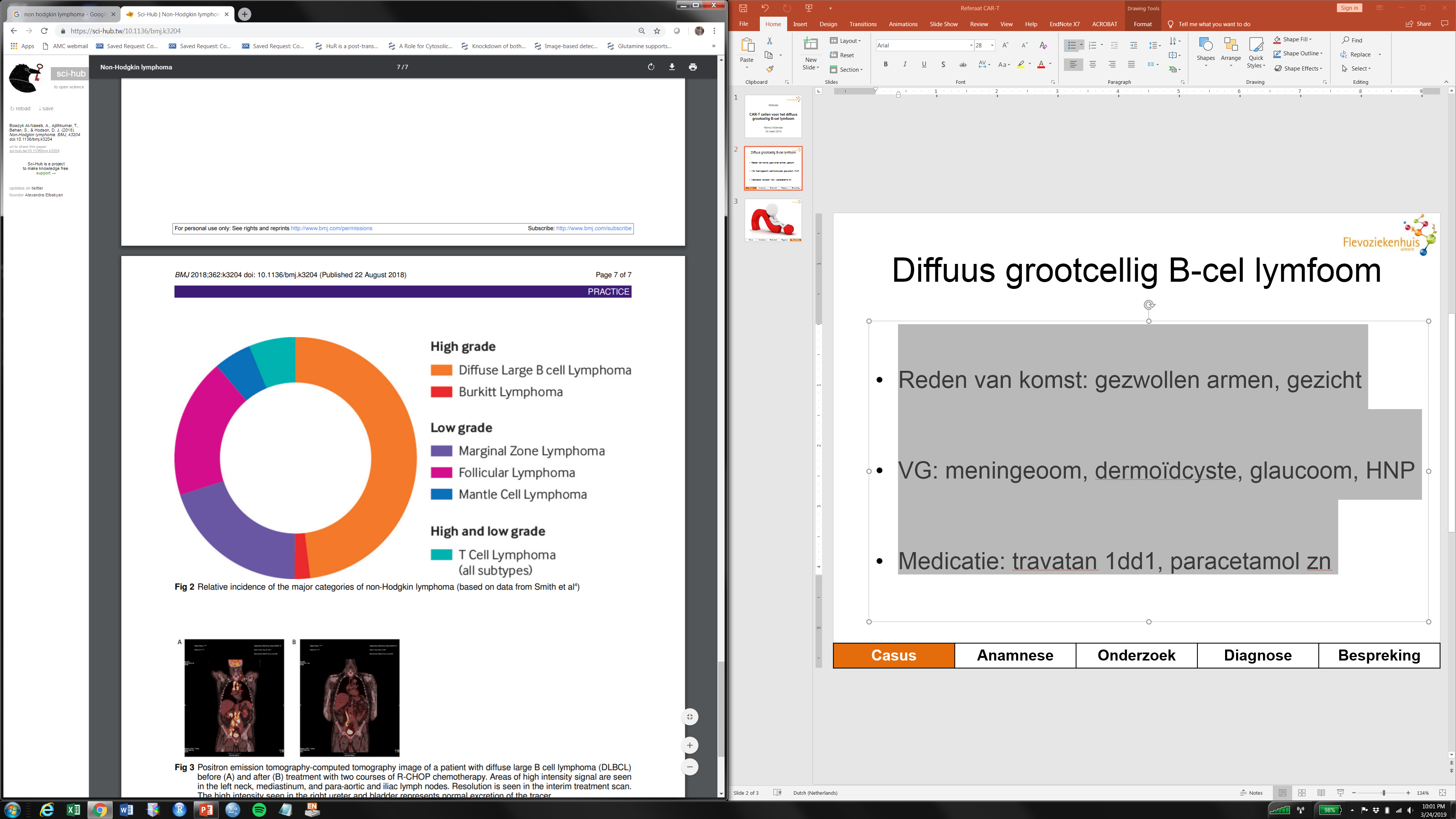 Al Naeeb et al, BMJ 2018
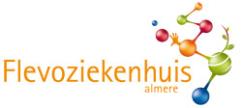 Diffuus grootcellig B-cel lymfoom
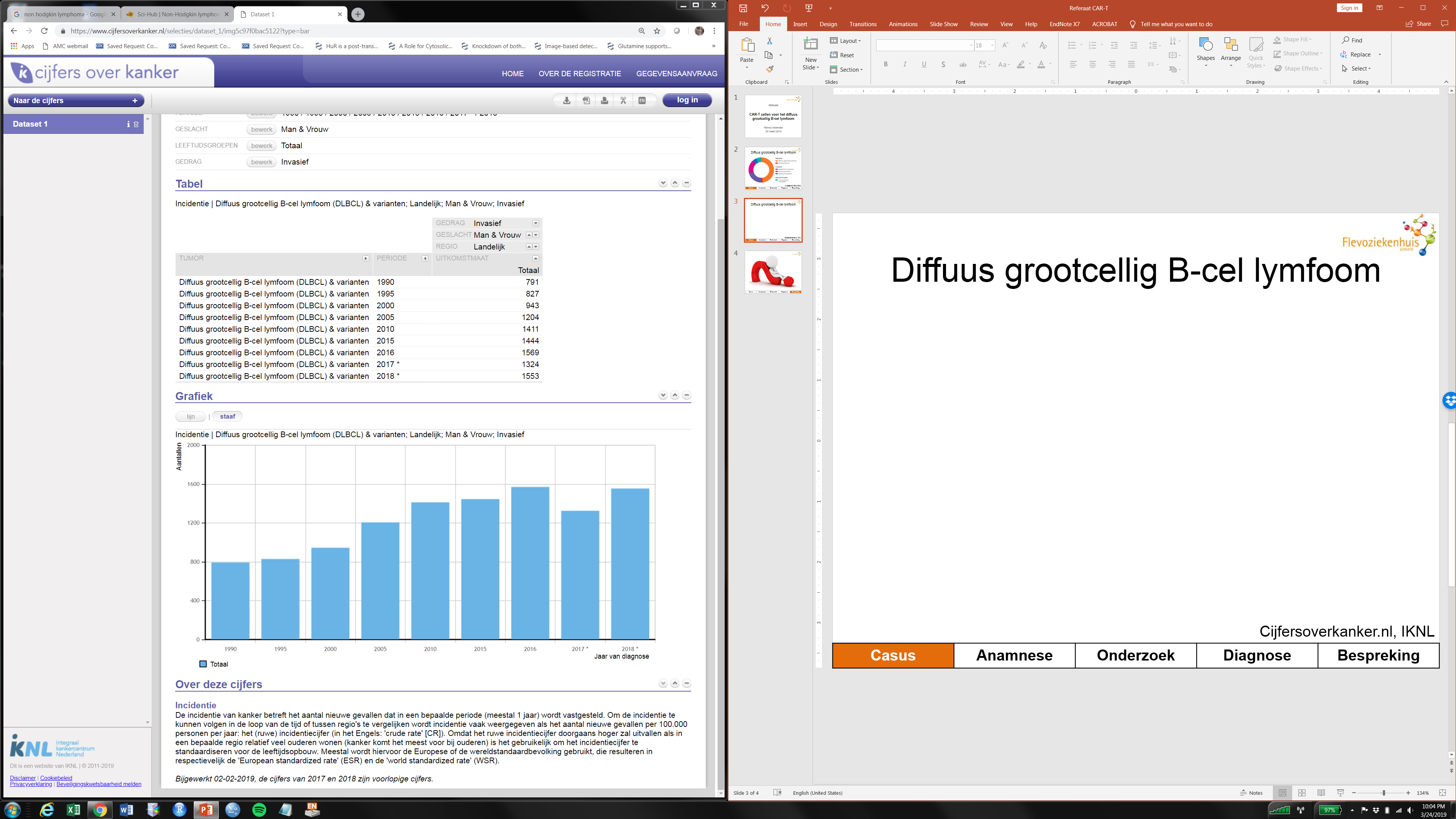 Cijfersoverkanker.nl, IKNL
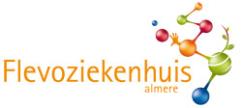 Diffuus grootcellig B-cel lymfoom
B-cellen brengen CD19, CD20 tot expressie

1e lijn: R-CHOP, kan DLBCL genezen
2e lijn: “salvage” chemotherapie + auto-SCT

Na R-CHOP een slechte prognose: 
~25% respons op 2e lijnstherapie
Geen respons: 3 mnd mediane overleving
Terugkeer na SCT: 10 mnd   “          “
Brudno & Kochenderfer, Nat Rev Clin Oncol 2017
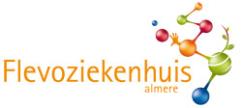 Chimere antigeen receptor
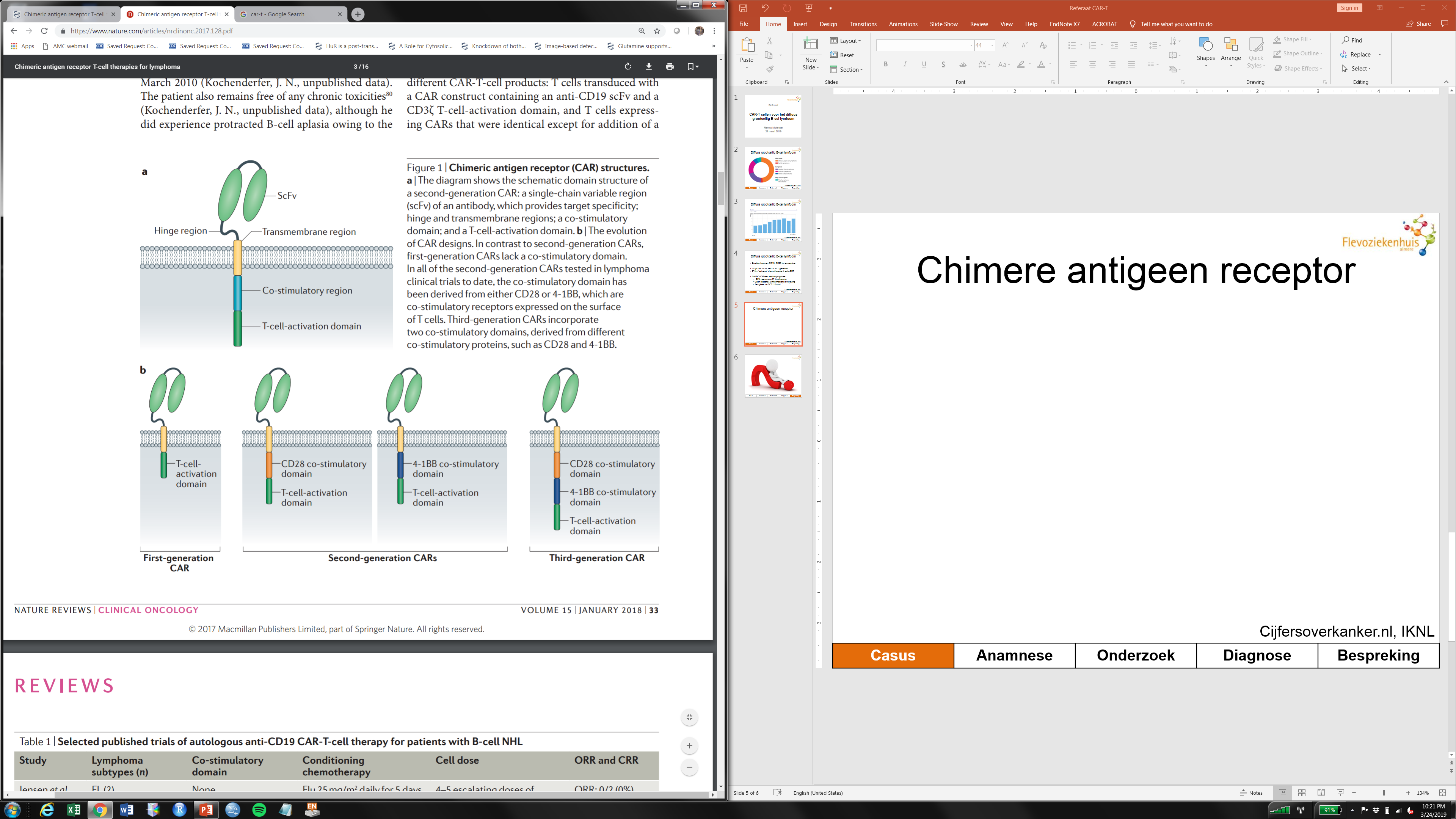 Brudno & Kochenderfer, Nat Rev Clin Oncol 2017
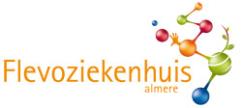 Chimere antigeen receptor
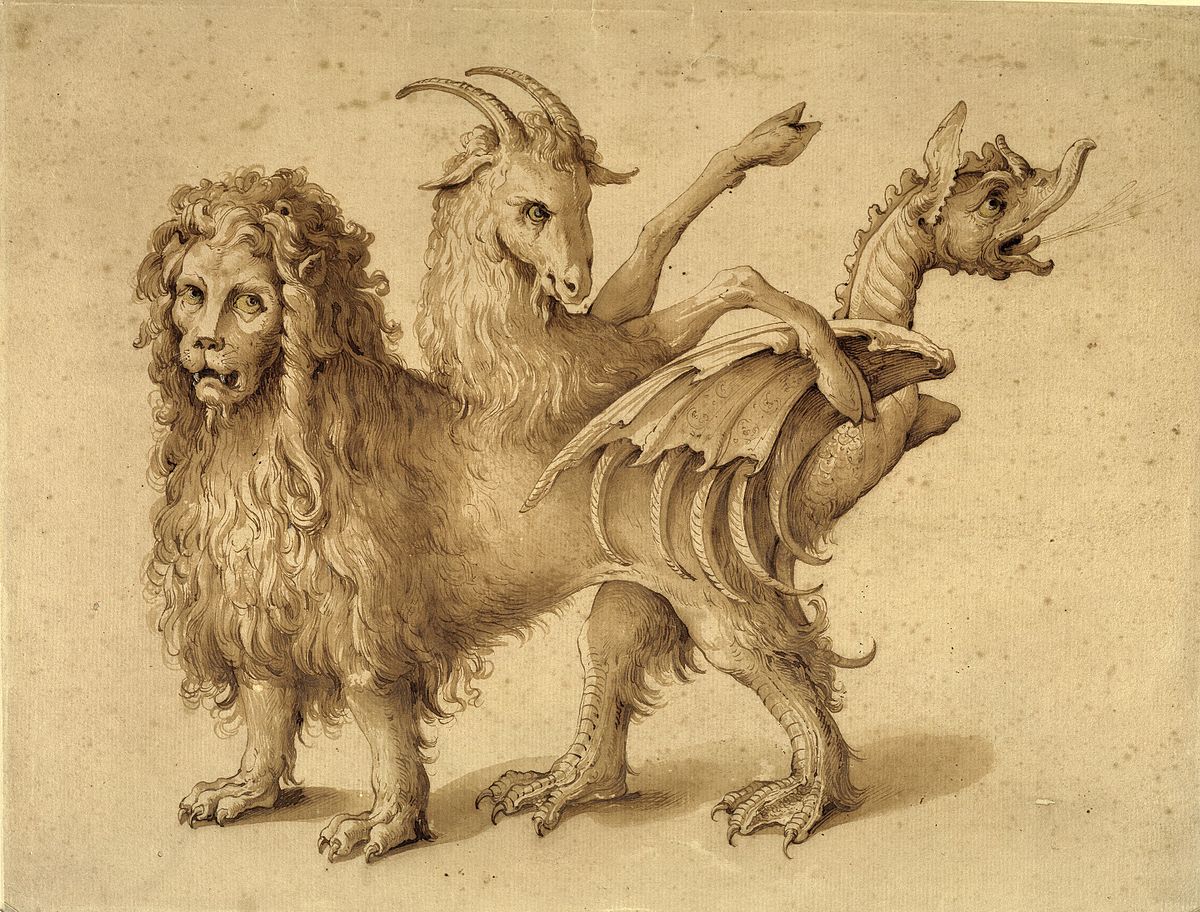 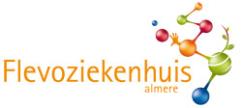 CAR T-cel therapie
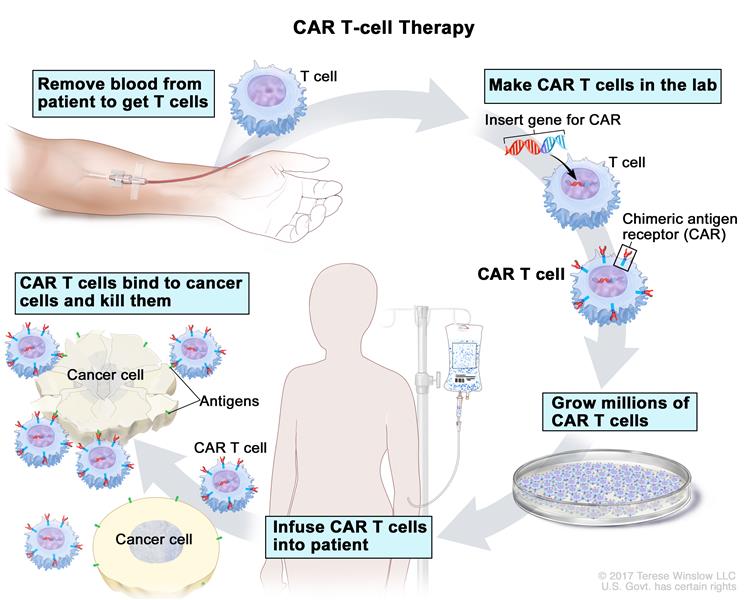 National Cancer Institute
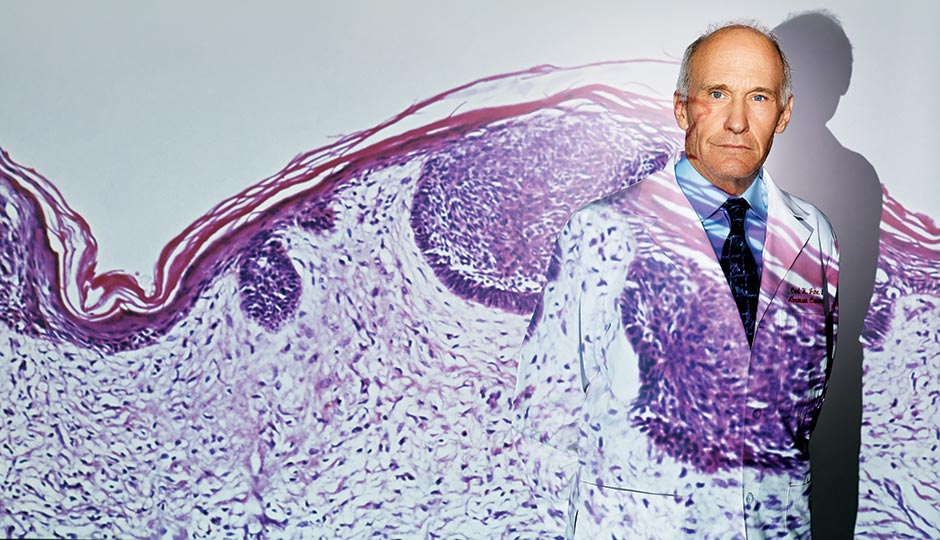 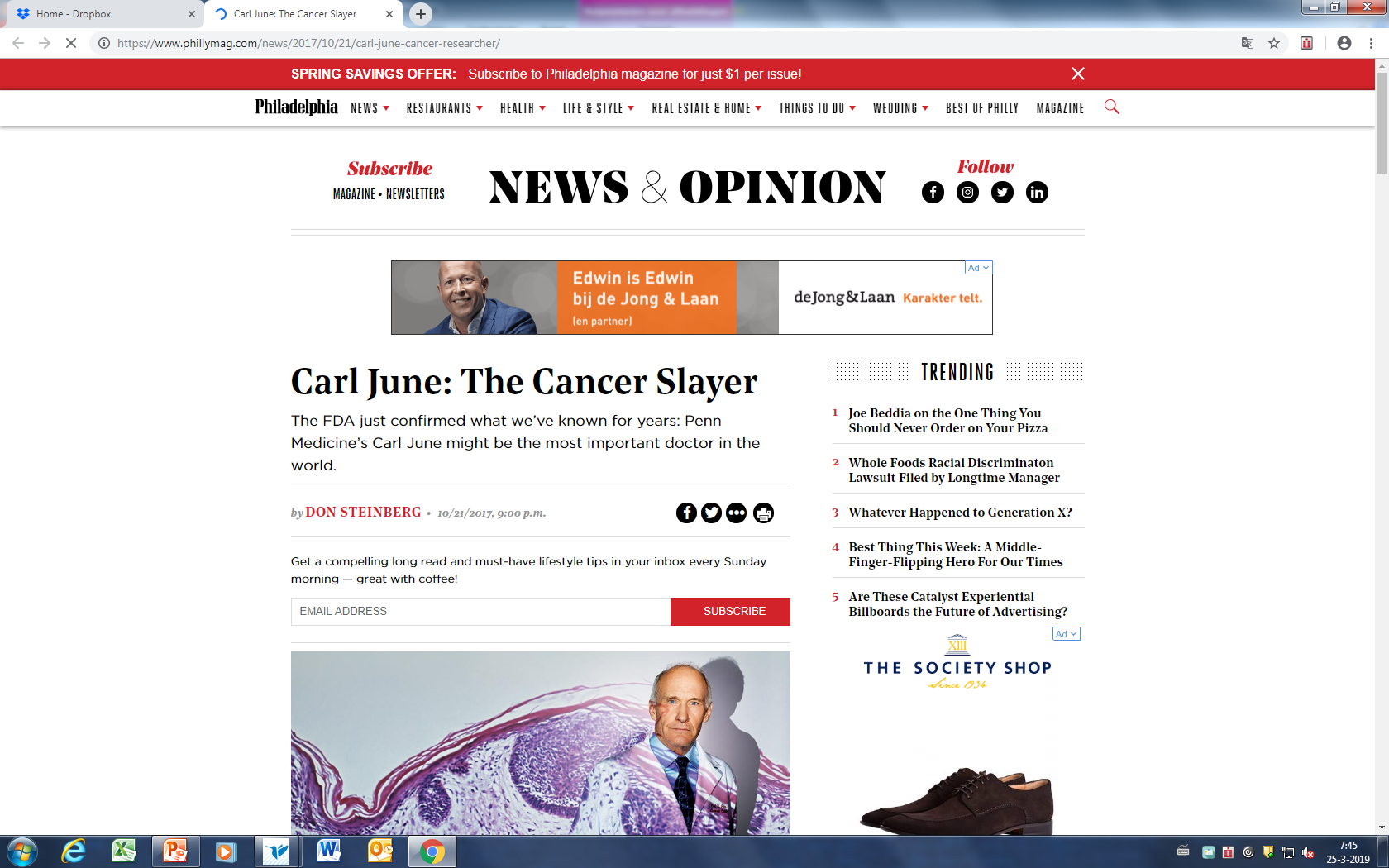 Philadelphia Magazine, 21-10-2017
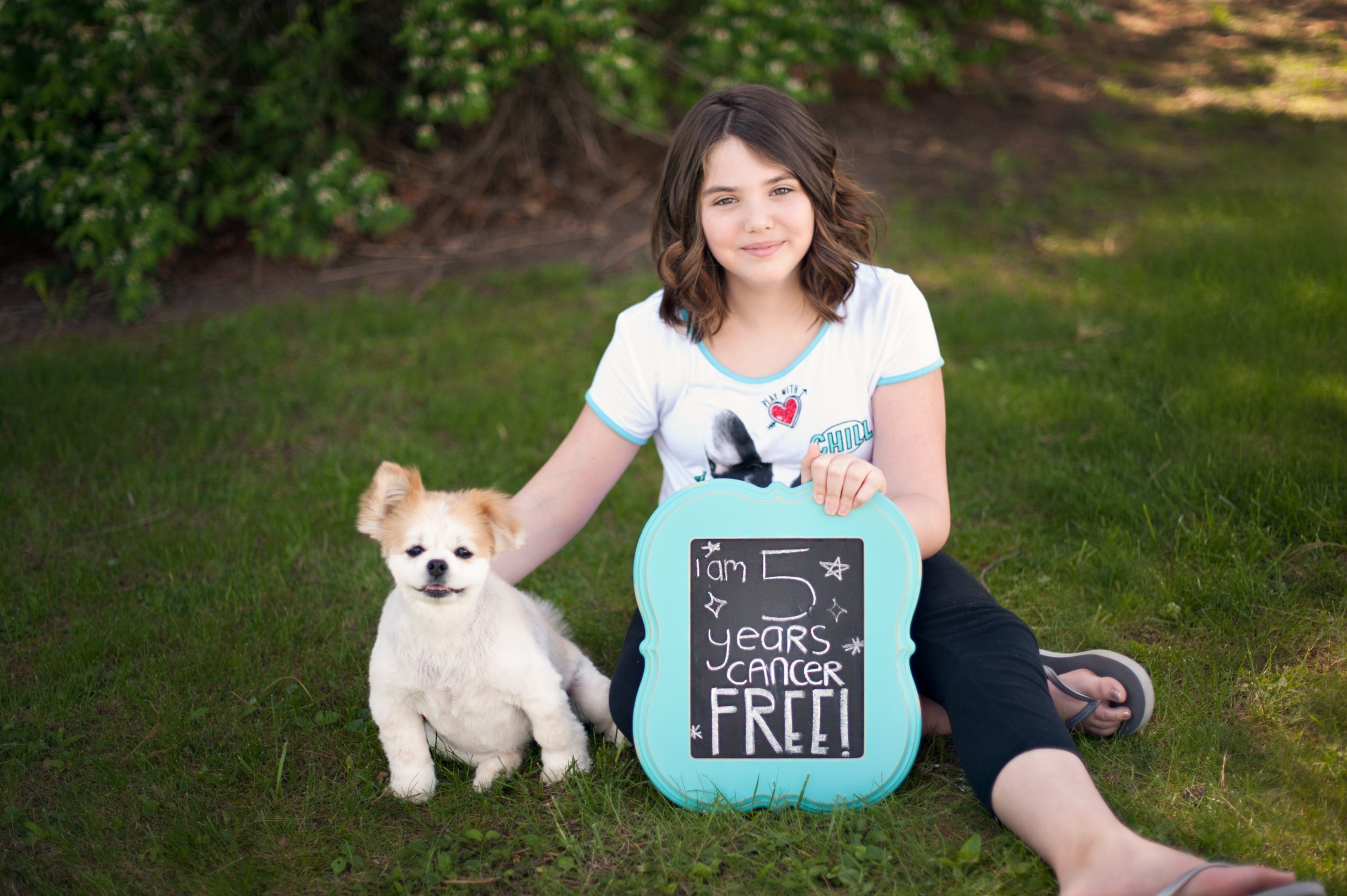 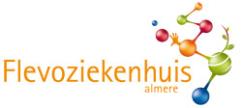 ZUMA en JULIET trials
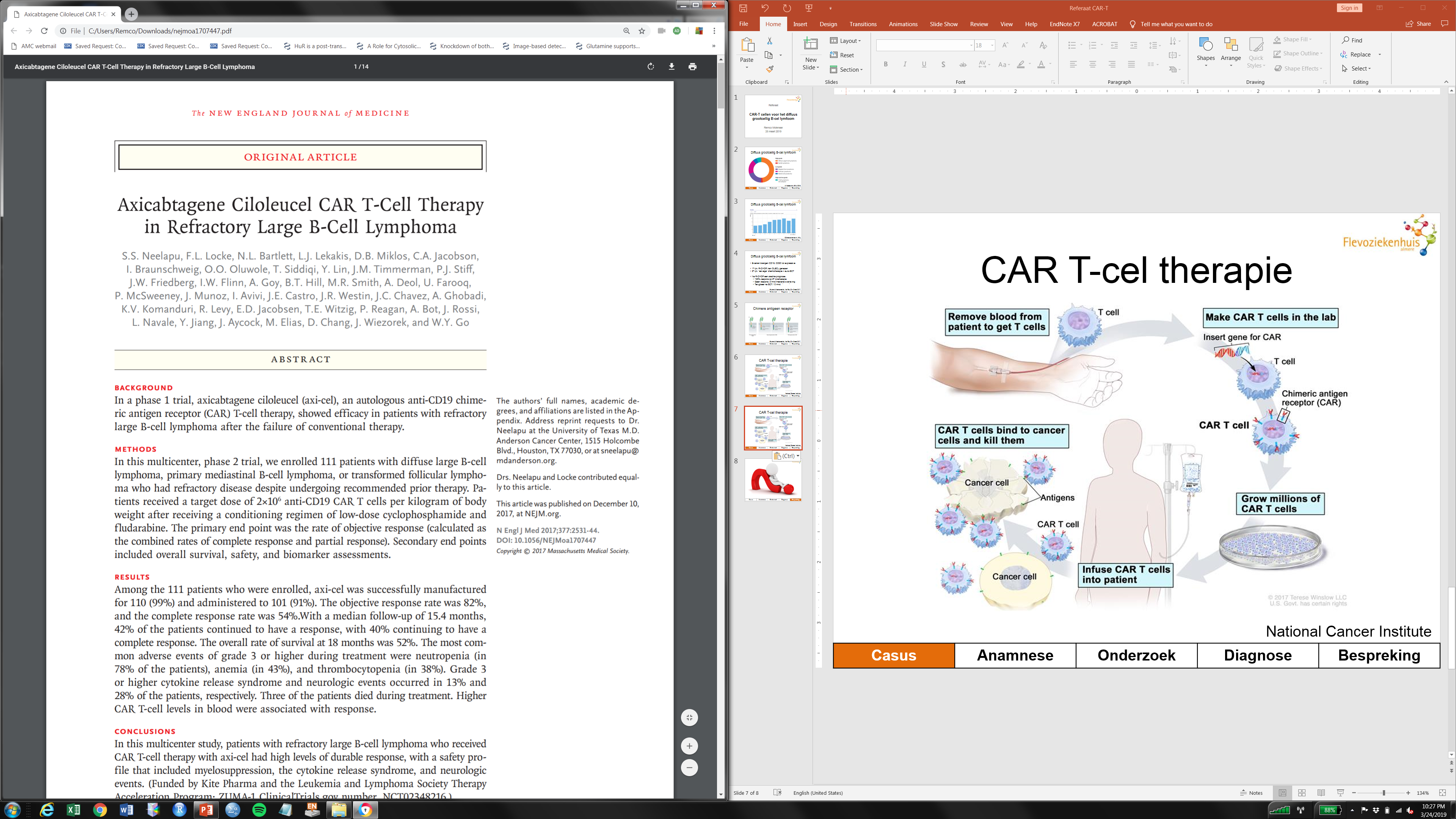 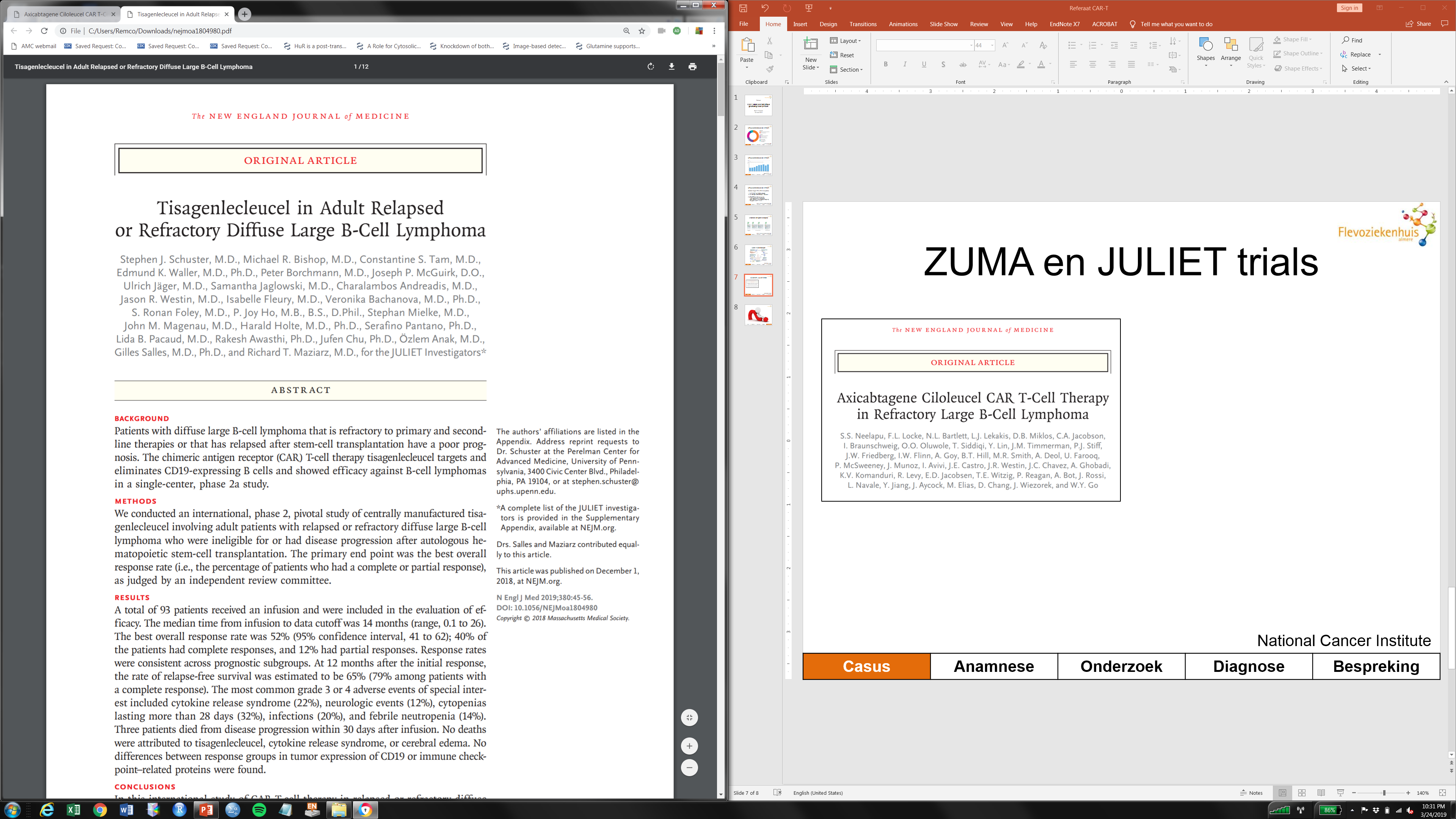 Neelapu et al, NEJM 2017; Schuster et al, NEJM 2019
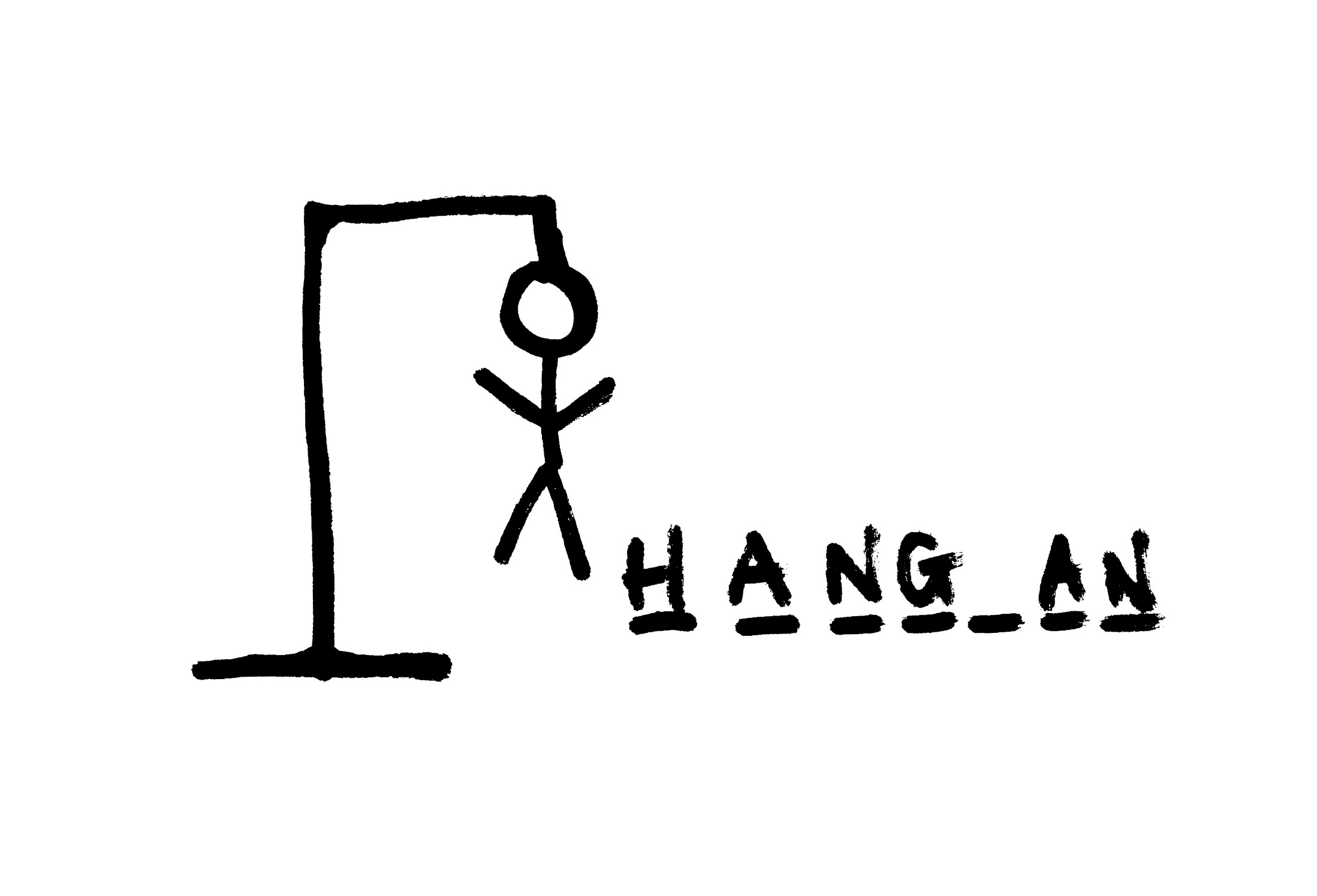 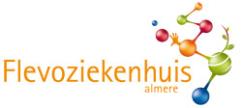 ZUMA en JULIET trials
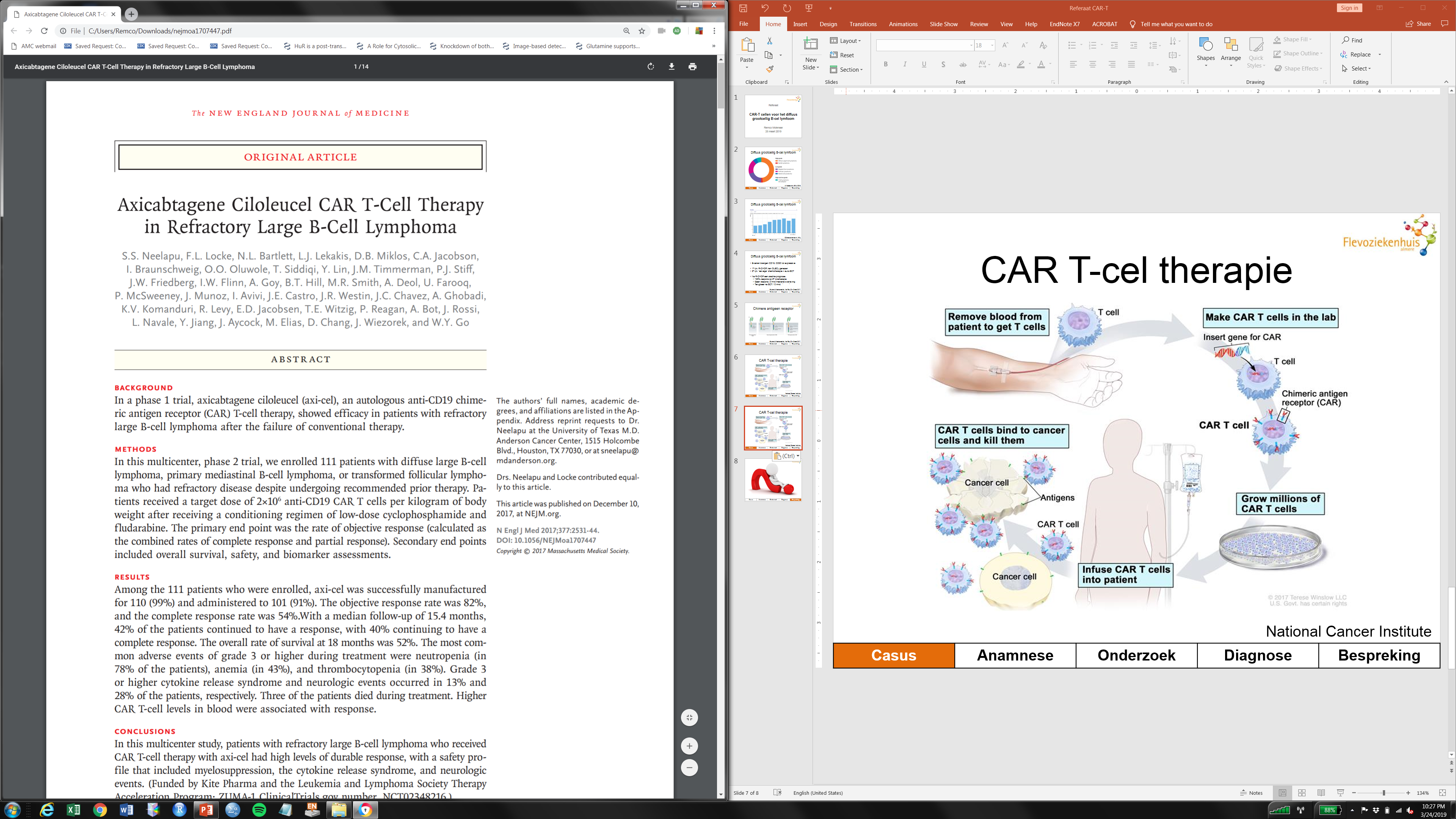 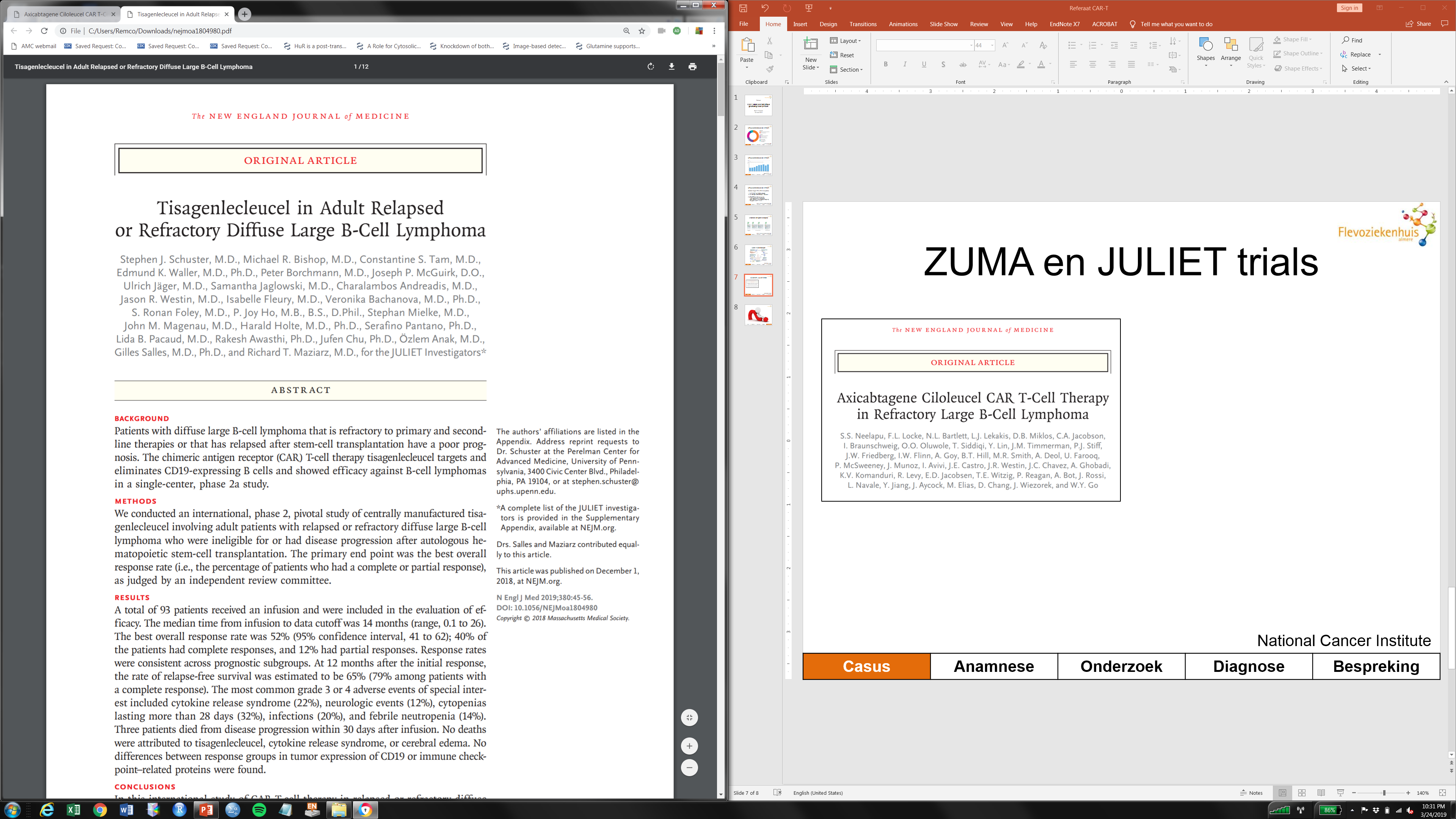 Neelapu et al, NEJM 2017; Schuster et al, NEJM 2019
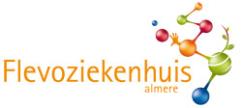 Studie-ontwerp
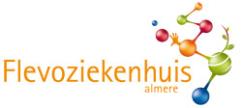 Studie-ontwerp
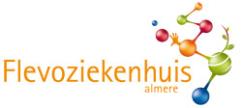 Patientengroepen
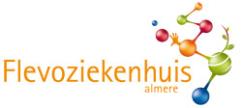 Effectiviteit
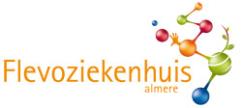 Effectiviteit
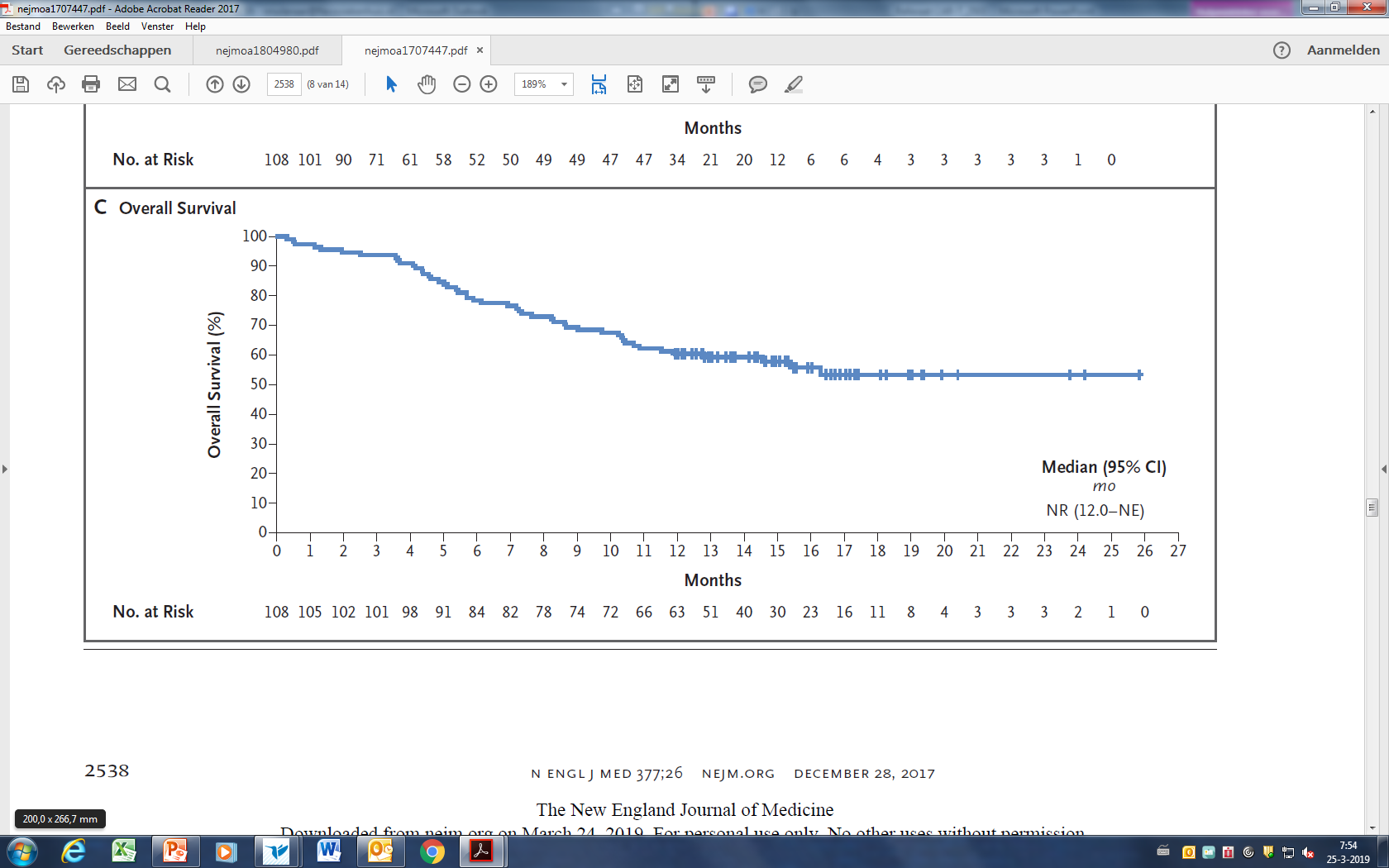 Yescarta
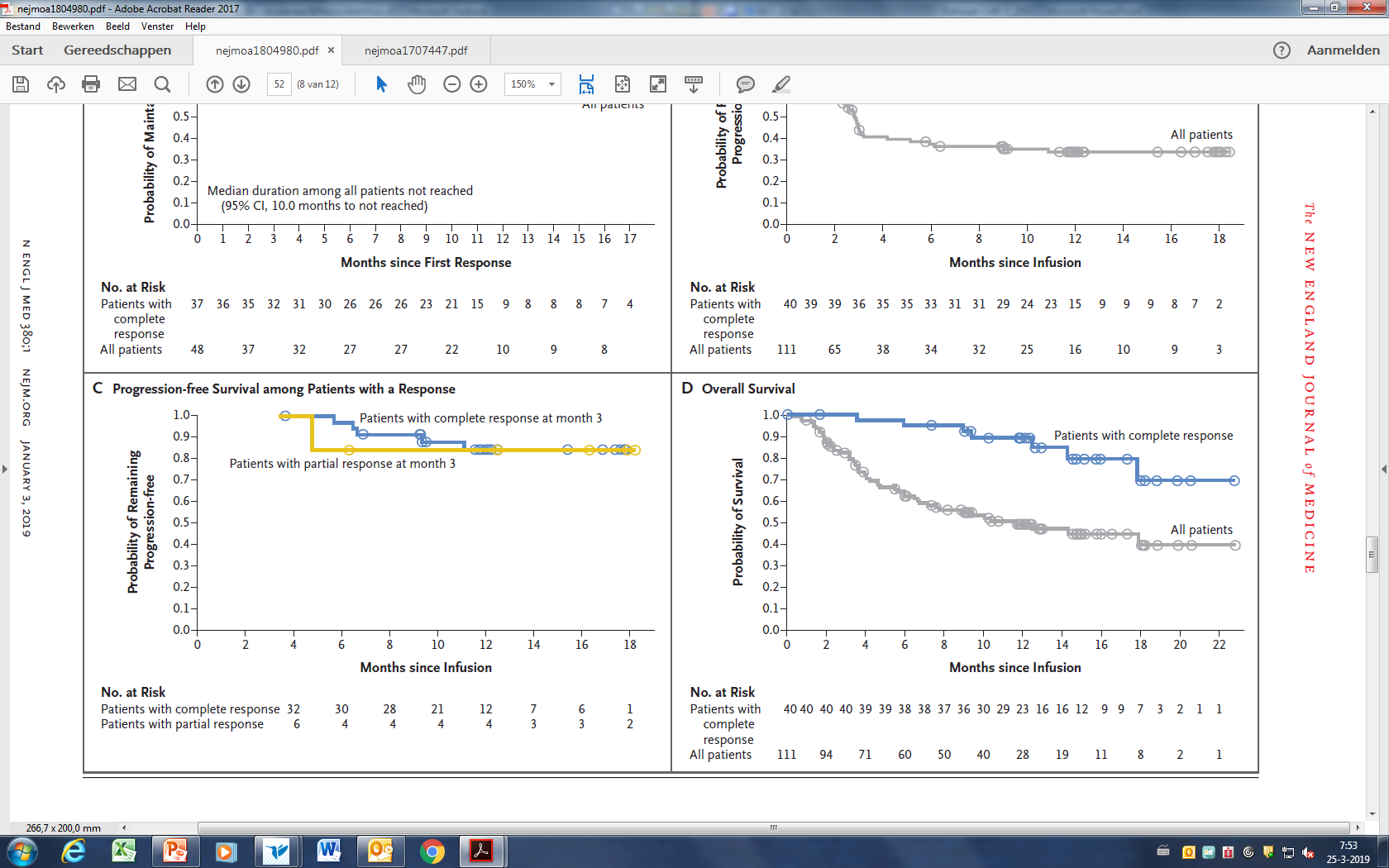 Kymriah
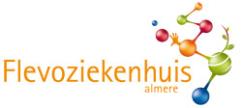 Bijwerkingen
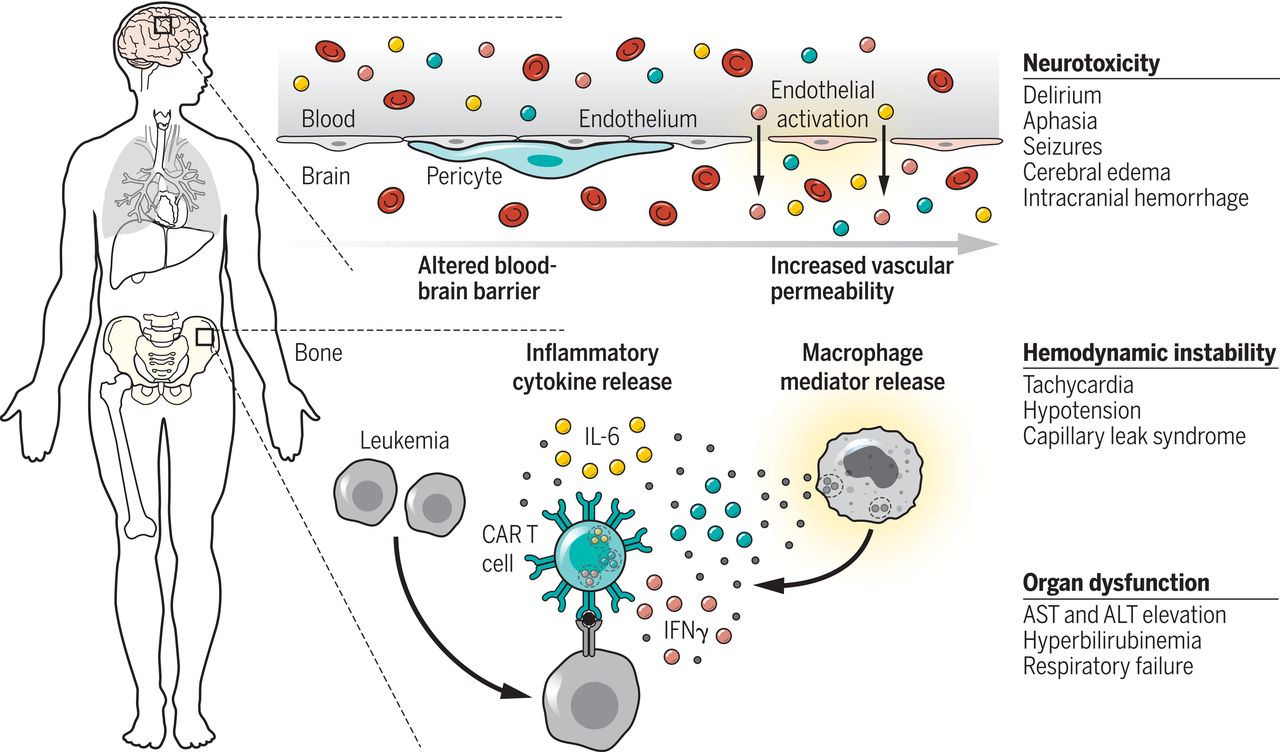 tocilizumab
steroïden
June et al, Science 2018
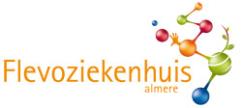 Bijwerkingen
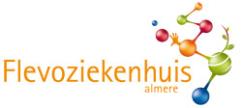 Financiële toxiciteit
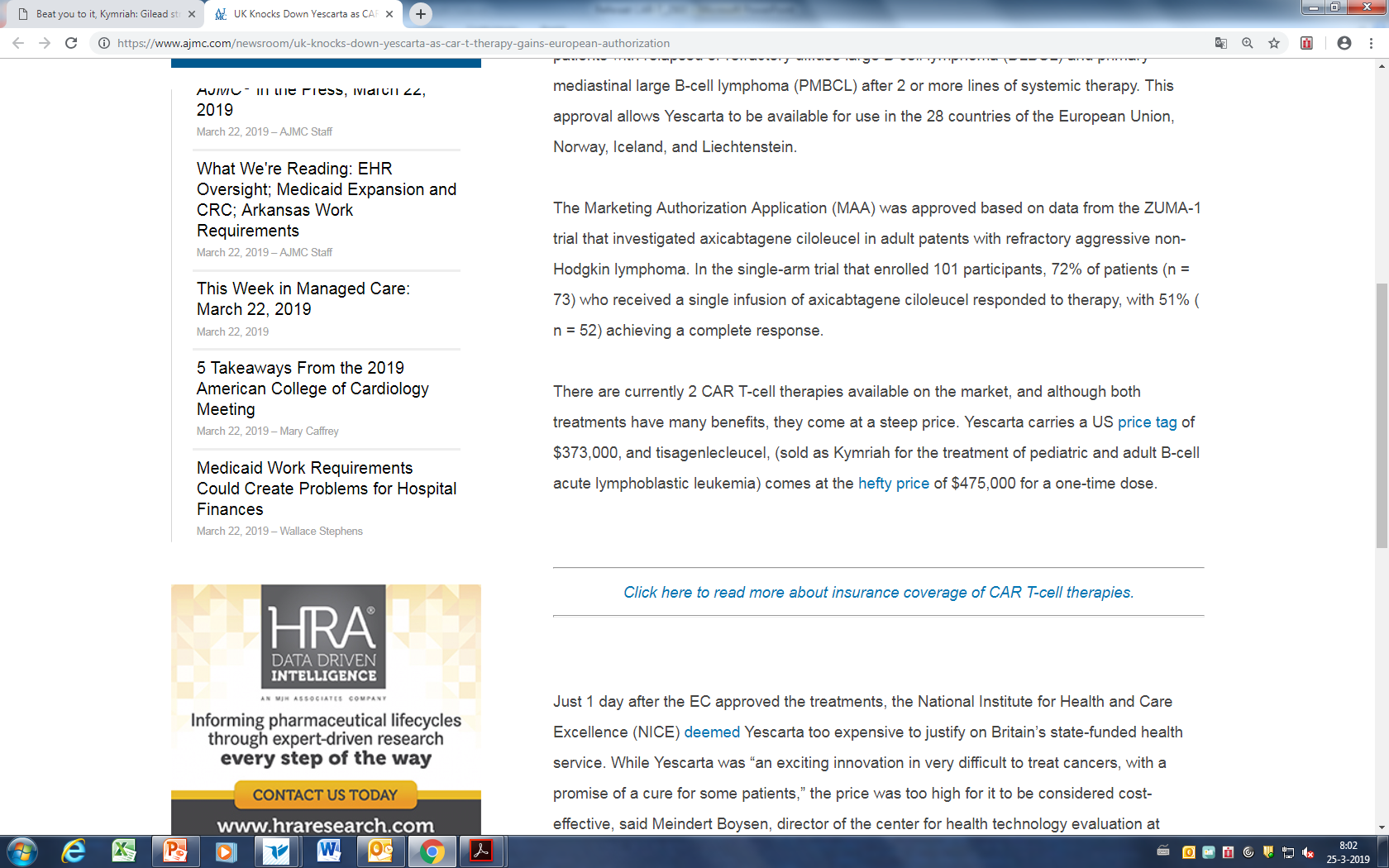 In USA bij ALL “no cure, no pay” systeem: alleen betaling bij een remissie <1 maand
Prijs is exclusief ziekenhuisopname, kosten voor bijwerkingen en IVIG
American Journal of Managed Care, 28-08-2018
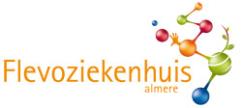 Discussie
CAR-T cellen zijn effectief in DLBCL patiënten met een slechte prognose
Yescarta en Kymriah lijken qua effectiviteit gelijk
Verschillen in duur tot behandeling en toxiciteit
Waarschijnlijk eerst alleen in gespecialiseerde centra (net zoals checkpoint inhibitors)
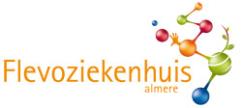 Discussie
Dure therapieën, maar omdat ze zo effectief zijn wel betaalbaar?
Yescarta: 58.000 US $ per QALY
Toekomstmuziek:
CAR-T cellen decentraal maken?
Allogene CAR-T cellen als overbrugging?
Roth et al, J Med Econ 2018 (hevig gesponsord door de farmaceut…)
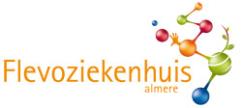 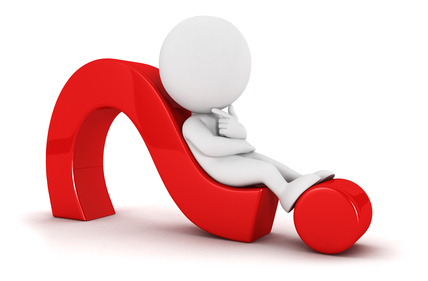